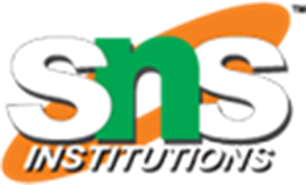 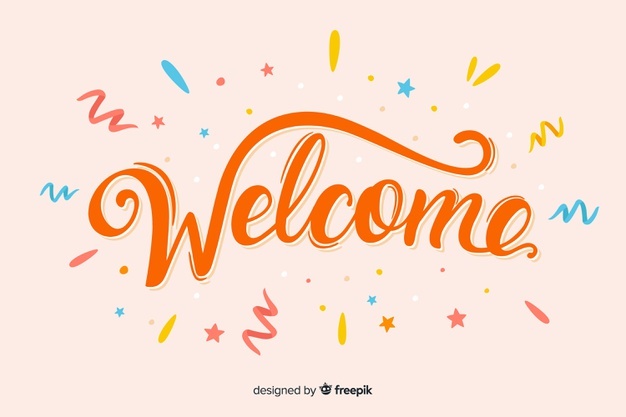 1
4.THE WESTERN DESERT
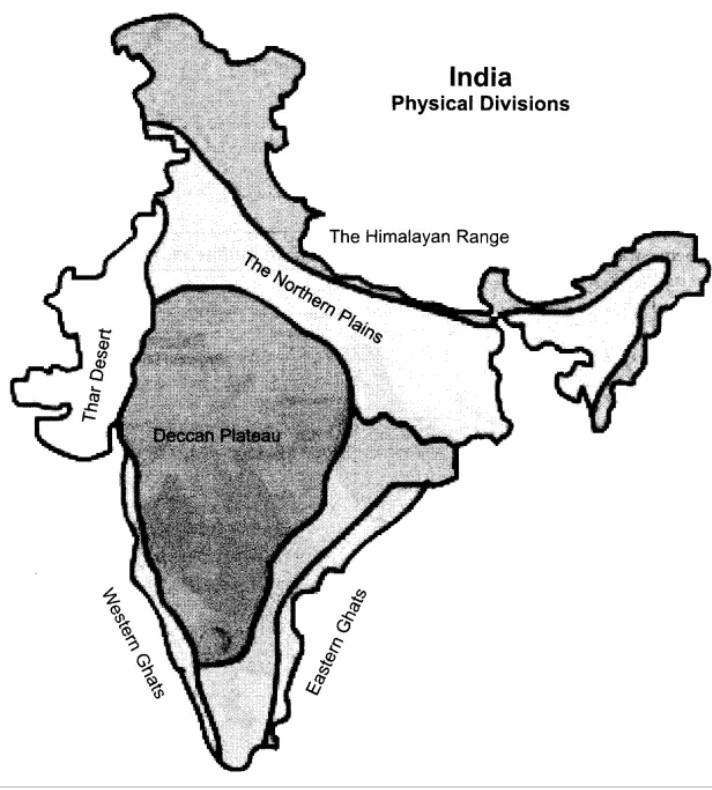 CONTENTS:1.LOCATION2.LAND3.CLIMATE 4.NATURAL VEGETATION5.WATER SUPPLY6.OCCUPATIONS7.HOUSES8.LIFE STYLE9.MAJOR CITIES
2
THE DESERT
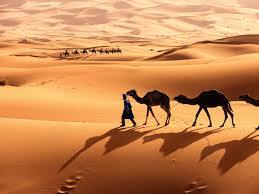 A PLACE WITH LITTLE OR NO RAIN.ROCKY AND SANDY
3
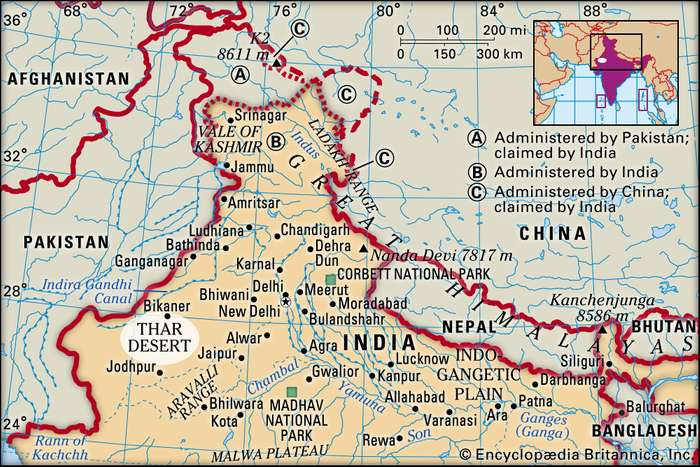 LOCATION
LIES TO THE WEST OF ARAVALLI HILLS.
ROCKY AND SANDY.
                                                                    STRETCHES FROM THE RANN OF KACHCHH IN         GUJARAT  AND TO THE BORDERS  OF HARYANA.
4
LAND
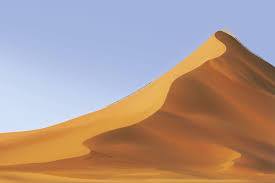 A SMALL HILLS OF SAND CALLED SAND DUNES .A LUSH GREEN AREA SURROUNDING A WATER SOURCE IN A DESERT IS CALLED AN OASIS.
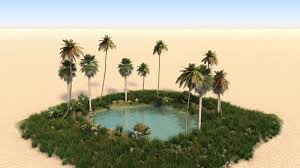 5
Chapter 4/social/karunambigai/Sns Academy
CLIMATE
REMAINS HOT AND DRY.IN SUMMER, DAYS ARE HOT AND NIGHTS ARE COOL.IN WINTER , DAYS ARE WARM AND NIGHTS ARE VERY COLD.
6
NATURAL VEGETATION.
KHEJRI
KIKAR
BABUL
.
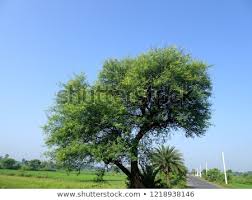 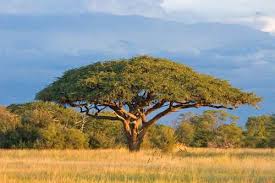 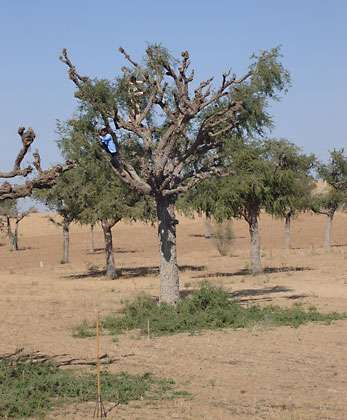 7
THE ANIMALS IN THE DESERT
CHINKARAS
GREAT INDIAN BUSTARD
BLACKBUCKS
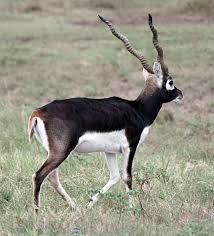 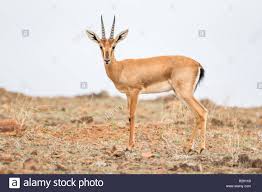 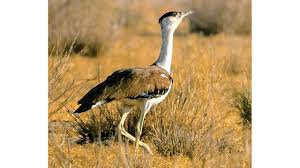 8
WATER SUPPLY
INDIRA GANDHI CANAL  SUPPLY WATER.VILLAGE WOMEN WALK LONG DISTANCES TO FETCH WATER.
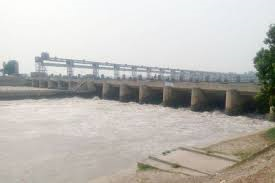 9
OCCUPATION
THEY ARE FARMERS.THEY GROW BAJRA,JOWAR,MAIZE,SESAME AND GROUNDNUT.PEOPLE TRAVEL FROM ONE PLACE TO ANOTHER IN SEARCH OF FOOD  FOR THEMSELVES AND THEIR ANIMALS. THESE PEOPLE ARE CALLED BANJARAS.
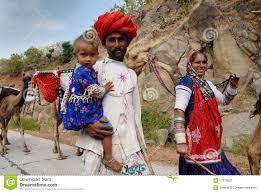 10
HOUSES
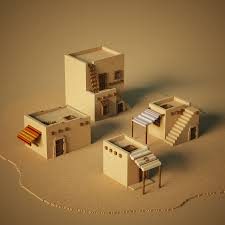 FLAT ROOF AND SMALL WINDOWS.THE WALLS ARE THICK TO KEEP THE HEAT OUT .HOUSES HAVE UNDERGROUND TANKS TO STORE RAINWATER ARE CALLED TAANKAS.
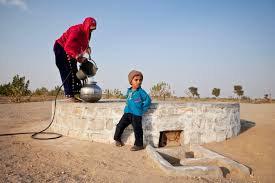 11
LIFESTYLE
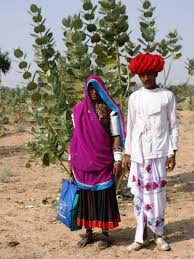 WOMEN IN VILLAGES WEAR GHAGHRA,CHOLI AND ODHNI.MEN WEAR DHOTI,KURTAAND TURBAN.GHOOMAR AND KALBELIYA  ARE POPULAR DANCES
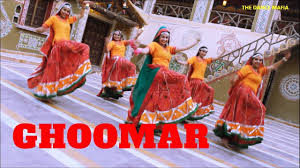 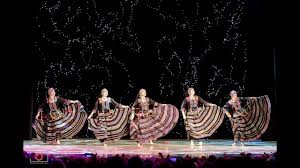 12
MAJOR CITIES
JAIPUR,UDAIPUR,JODHPUR,JAISALMER AND BIKANER.JAIPUR IS CALLED AS PINKCITY.FAMOUS FOR  BLUE POTTERY.
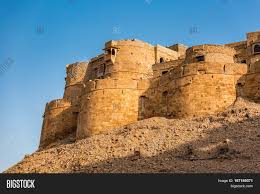 JAISALMER FORT
13
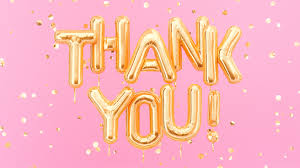 14